Hashtables 2
David KauchakCS 62 – Spring 2021
Admin
Lab tomorrow
Midterm recap (save questions for then)
Course feedback discussion
Start next assignment (2 week assignment)

Quiz on Thursday
Sets
An unordered collection
Things can be added and removes
Check if things are in the set
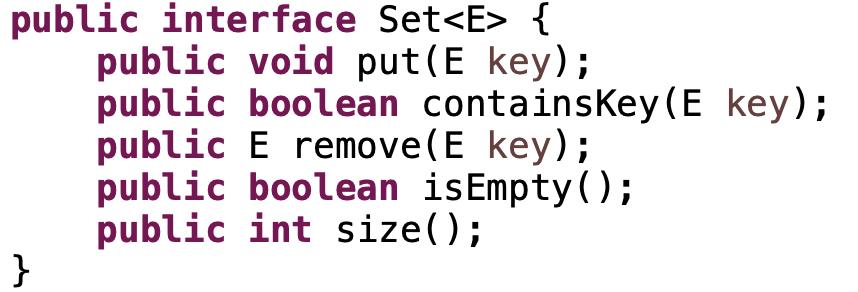 Why not just arrays?
array must be as large as the universe of keys
universe of keys - U
Array
Why not just arrays?
array must be as large as the universe of keys
universe of keys - U
space of actual keys used is often much, much smaller than the universe of keys
actualkeys, n
Array
Hashtables
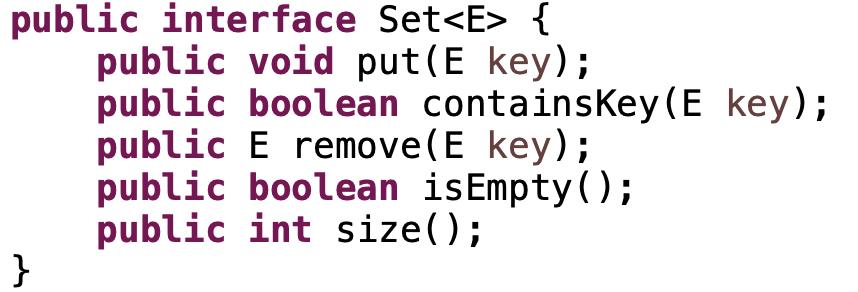 Using an array is still a good idea

Key idea: need to translate from the key into an index in the array
m
Array
null
null
null
null
null
null
null
null
null
null
7
null
null
null
5
Hash function, h
A hash function is a function that maps the universe of keys to a restricted range (e.g., the size of an array)
universe of keys - U
hash function, h: U m
m << |U|
Hash function, h
A hash function is a function that maps the universe of keys to a restricted range (e.g., the size of an array)
universe of keys - U
hash function, h: U m
m << |U|
Hash function, h
A hash function is a function that maps the universe of keys to a restricted range (e.g., the size of an array)
universe of keys - U
hash function, h: U m
m << |U|
Collisions
A collision occurs when h(x) = h(y), but x ≠ y

A good hash function will minimize the number of collisions

Because the number of hashtable (array) entries is less than the possible keys (i.e. m < |U|) collisions are inevitable!

We need to handle collisions!
Collision resolution techniques?
Collision resolution by chaining
Hashtable consists of an array of linked lists










When a collision occurs, the element is added to linked list at that location

If two entries x ≠ y have the same hash value h(x) = h(y), then table[h(x)] will contain a linked list with both values
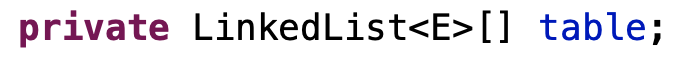 null
null
null
null
null
null
null
null
null
null
null
null
Collision resolution by chaining
null
null
null
null
null
null
null
null
null
null
null
null
put?

containsKey?

remove
Collision resolution by chaining
null
null
null
null
null
null
null
null
null
null
null
null
put: addFirst h(key)

containsKey: contains h(key)

remove: remove h(key)
Running time?
put: addFirst h(key)

containsKey: contains h(key)

remove: remove h(key)
null
null
null
null
null
null
null
null
null
null
null
null
Running time?
put: O(1)

containsKey: O(length of linked list)

remove: O(length of linked list)
null
null
null
null
null
null
null
null
null
null
null
null
Length of the chain
Worst case?
Length of the chain
Worst case?
All elements hash to the same location
h(k) = 4
n
…
Length of the chain
Average case:
Depends on how well the hash function distributes the keys

What is the best we could hope for a hash function?
simple uniform hashing: an element is equally likely to end up in any of the m slots

Under simple uniform hashing what is the average length of a chain in the table?
n keys over m slots = n / m = α
The load of a table/hashtable
m = number of possible entries in the table
n = number of keys stored in the table
α = n/m is the load factor of the hashtable


The smaller α, the more wasteful the table

The load also helps us talk about run time
Average chain length
If you roll a fair m sided die n times, how many times are we likely to see a given value?

For example, 10 sided die:
1 time
1/10
100 times
100/10 = 10
containsKey average running time
Two cases:
Key is not in the table
must search all entries
O(1 + α)
Key is in the table
on average search half of the entries
O(1 + α)
Hash functions
Function that takes as input a key and return a value from 0 to m-1 (the size of the hashtable)
universe of keys - U
hash function, h: U m
Hash functions
What makes a good hash function?
Approximates the assumption of simple uniform hashing
Deterministic – h(x) should always return the same value
Low cost – if it is expensive to calculate the hash value (e.g. log n) then we don’t gain anything by using a table

Challenge: we don’t generally know the distribution of the keys
Frequently data tend to be clustered (e.g. similar strings, run-times, SSNs).  A good hash function should spread these out across the table
Division method
h(k) = k mod m
m      k        h(k)
11      25
11      1
11      17
13      133
13      7
13      25
Division method
h(k) = k mod m
m      k        h(k)
11      25
3
1
11      1
11      17
6
13      133
3
13      7
7
12
13      25
m	k		bin(k) 	h(k)
25		11001	
8	1		00001	
8	17		10001
Division method
Don’t use a power of two.  Why?
m	k		bin(k) 	h(k)
25		11001	1
8	1		00001	1
8	17		10001	1
Division method
Don’t use a power of two.  Why?






if h(k) = k mod 2p, the hash function is just the lower p bits of the value
Division method
Good rule of thumb for m is a prime number not too close to a power of 2

Pros:
quick to calculate
easy to understand

Cons:
keys close to each other will end up close in the hashtable
Multiplication method
Multiply the key by a constant 0 < A < 1 and extract the fractional part of kA, then scale by m to get the index
extracts the fractional portion of kA
Multiplication method
Common choice is for m as a power of 2 and


Why a power of 2?

Book has other heuristics
Multiplication method
m	k	A
8	15	0.618
8	23	0.618
8	100	0.618
kA		h(k)
Multiplication method
m	k	A
8	15	0.618
8	23	0.618
8	100	0.618
kA		h(k)
floor(0.27*8) = 2
9.27
14.214
floor(0.214*8) = 1
floor(0.8*8) = 6
61.8
Other hash functions
http://en.wikipedia.org/wiki/List_of_hash_functions

cyclic redundancy checks (i.e. disks, cds, dvds)

Checksums (i.e. networking, file transfers)

Cryptographic (i.e. MD5, SHA)
Open addressing
Keeping around an array of linked lists can be inefficient and a hassle

Like to keep the hashtable as just an array of elements (no pointers)

How do we deal with collisions?
compute another slot in the hashtable to examine
Hash functions with open addressing
Hash function must define a probe sequence which is the list of slots to examine when a put or containsKey

The hash function takes an additional parameter i which is the number of collisions that have already occurred

The probe sequence must be a permutation of every hashtable entry.  Why?
{ h(k,0), h(k,1), h(k,2), …, h(k, m-1) }  is a permutation of{ 0, 1, 2, 3, …, m-1 }
[Speaker Notes: If we didn’t do  this, we wouldn’t visit all of the entries in the table!]
Hash functions with open addressing
Hash function must define a probe sequence which is the list of slots to examine when doing a put or containsKey

The hash function takes an additional parameter i which is the number of collisions that have already occurred

The probe sequence must be a permutation of every hashtable entry.  Why?
If not, we wouldn’t explore all the possible location in the table!
[Speaker Notes: If we didn’t do  this, we wouldn’t visit all of the entries in the table!]
Probe sequence
h(k, 0)
Probe sequence
h(k, 1)
Probe sequence
h(k, 2)
Probe sequence
h(k, 3)
Probe sequence
h(k, …)
must visit all locations
…
Open addressing: put
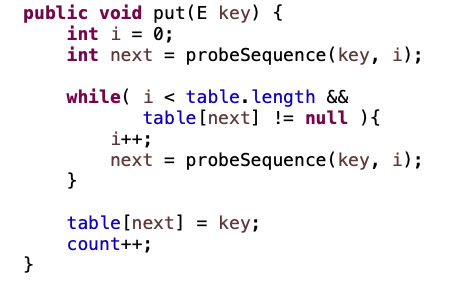 What does this code do?
Open addressing: put
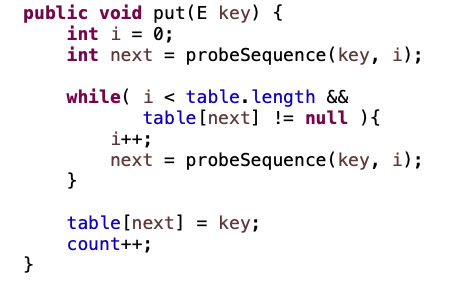 get the first entry to check
Open addressing: put
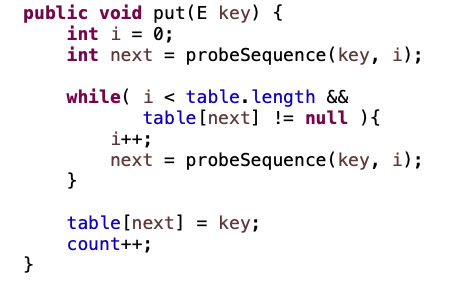 as long as we haven’t check all entries and the entry isn’t empty
Open addressing: put
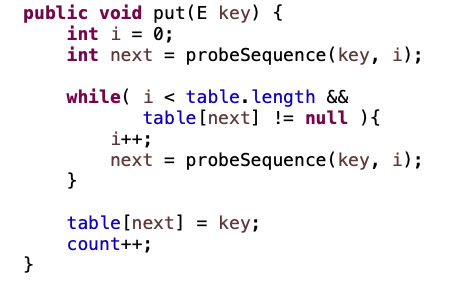 get the next entry to check
Open addressing: put
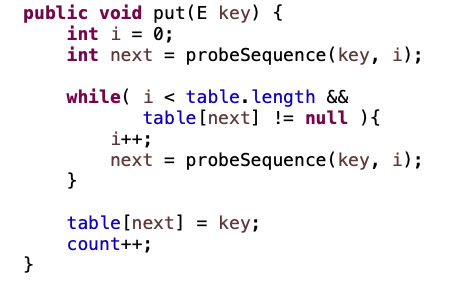 put the key into the table (assumes table wasn’t full)
Open addressing
containsKey?

remove?
Open addressing: containsKey
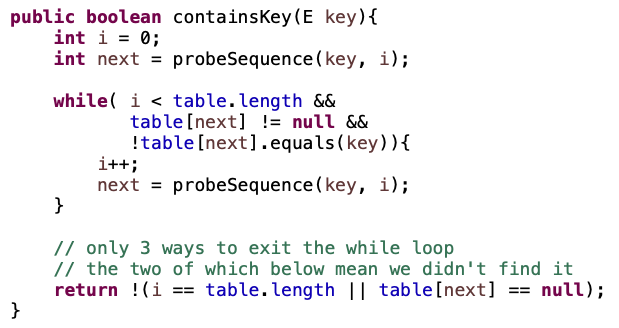 Open addressing: containsKey
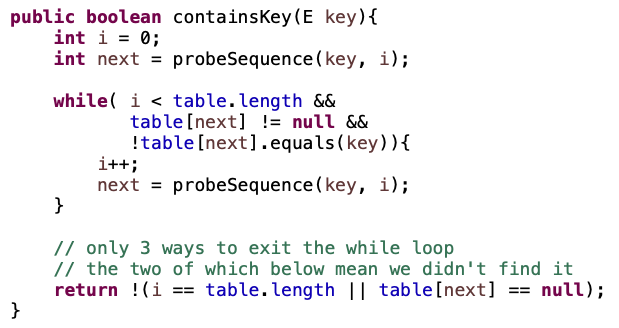 very similar to put!

also need to check if we’ve found the key
Open addressing: containsKey
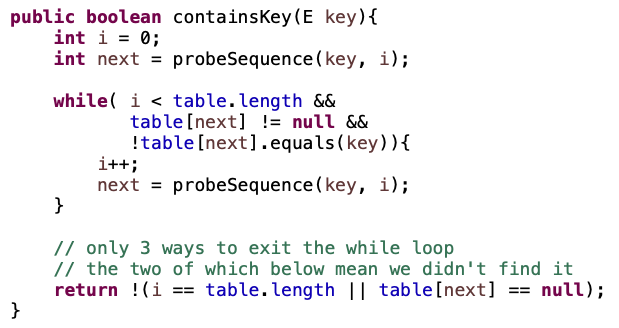 return false if we searched the whole table or we got to a null entry
Open addressing: remove
Two options:
mark node as “deleted” (rather than null)
modify containsKey to continue looking if a “deleted” node is seen
modify put to fill in “deleted” entries
increases search times!

if a lot of deleting will happen, use chaining
Probing schemes
Linear probing – if a collision occurs, go to the next slot
h(k,i) = (h(k) + i) mod m
Does it meet our requirement that it visits every slot?
for example, m = 7 and h(k) = 4
h(k,0) = 4
h(k,1) = 5
h(k,2) = 6
h(k,3) = 0
h(k,3) = 1
Linear probing: put
h(     , 0)
Linear probing: put
h(     , 1)
Linear probing: put
h(     , 2)
Linear probing: put
h(     , 3)
Linear probing: put
h(     , 3)
Linear probing
Problem:
primary clustering – long runs of occupied slots tend to build up and these tend to grow
any value here results in an increase in the cluster
become more and more probable for a value to end up in that range
Quadratic probing
h(k,i) = (h(k) + c1i + c2i2) mod m

Rather than a linear sequence, we probe based on a quadratic function

Problems:
must pick constants and m so that we have a proper probe sequence
if h(x) = h(y), then h(x,i) = h(y,i) for all i
secondary clustering
Double hashing
Probe sequence is determined by a second hash function

h(k,i) = (h1(k) + i(h2(k))) mod m

Problem:
h2(k) must visit all possible positions in the table
Running time of put and containsKey for open addressing
Depends on the hash function/probe sequence

Worst case?
O(n) – probe sequence visits every full entry first before finding an empty
Running time of put and containsKey for open addressing
Average case?

We have to make at least one probe
Running time of put and containsKey for open addressing
Average case?

What is the probability that the first probe will not be successful (assume uniform hashing function)?
α
Running time of put and containsKey for open addressing
Average case?

What is the probability that the first two probed slots will not be successful?
~α2
why ‘~’?
Running time of put and containsKey for open addressing
Average case?

What is the probability that the first two probed slots will not be successful?
~α2
Technically,  second probe is:
[Speaker Notes: For largish, n and m, this is close to alpha]
Running time of put and containsKey for open addressing
Average case?

What is the probability that the first three probed slots will not be successful?
~α3
Running time of insert and search for open addressing
Average case:  expected number of probes
sum of the probability of making 1 probe, 2 probes, 3 probes, …
Average number of probes
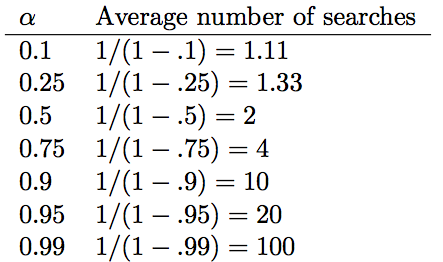 How big should a hashtable be?
A good rule of thumb is the hashtable should be around half full

What happens when the hashtable gets full?
Copy: Create a new table and copy the values over
results in one expensive put
simple to implement

Amortized copy:  When a certain ratio is hit, grow the table, but copy the entries over a few at a time with every insert
no single put is expensive and can guarantee per put performance
more complicated to implement
To the code…
abstract classes!

Making your classes hashable:
hashCode
equals

HashSet:
https://docs.oracle.com/javase/8/docs/api/java/util/HashSet.html

HashMap: https://docs.oracle.com/javase/8/docs/api/java/util/HashMap.html